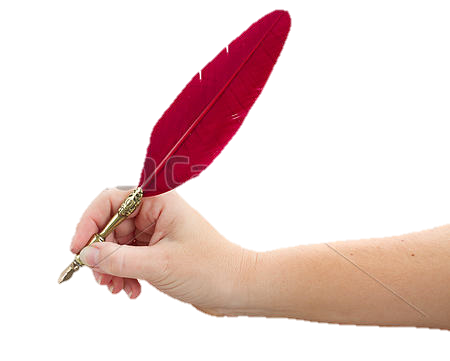 Welcome to my class
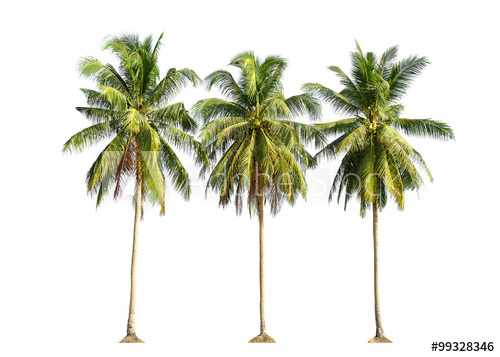 Tallest
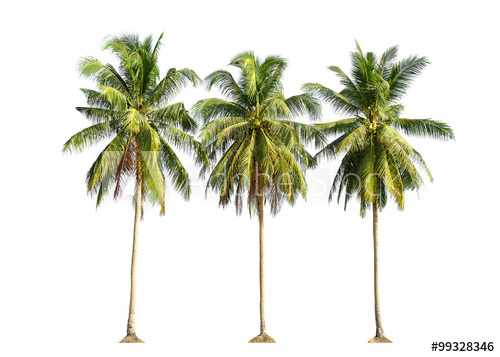 Taller
Tall
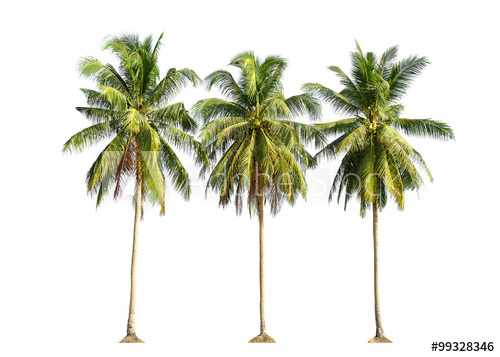 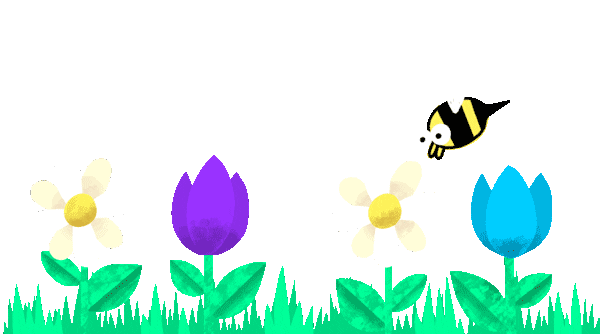 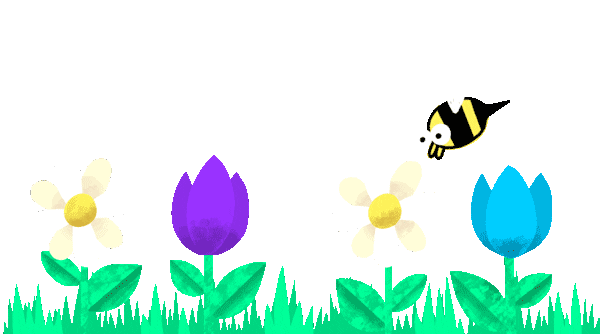 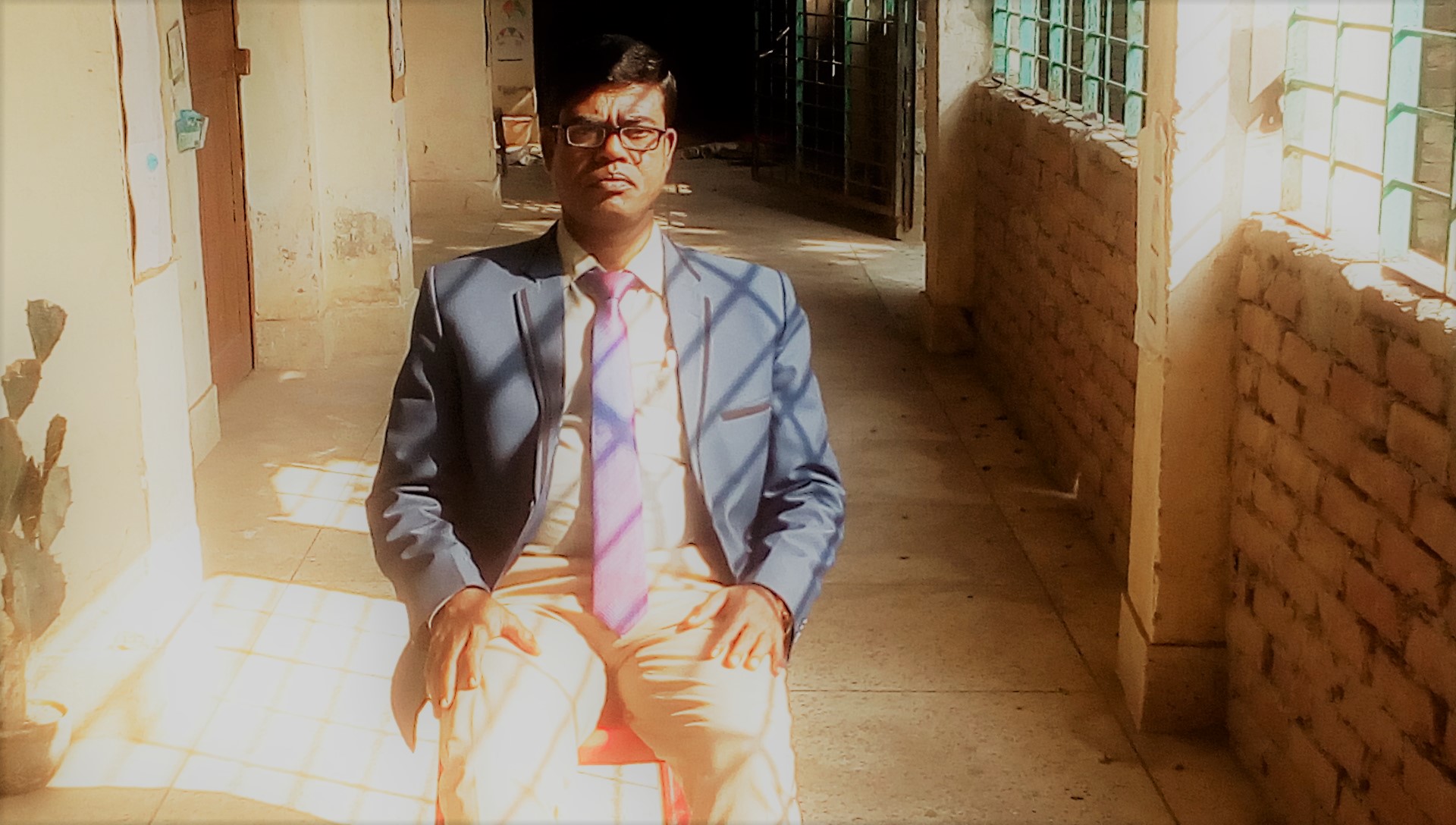 ME

MD. ABDUR RAZZAK

HEAD TEACHER

DHALAHARA WESTPARA 
SECONDARY GIRLS’ SCHOOL

E-mail: abdurrazzakmt@gmail.com
Phone number: 01721588402
TOPIC

COMPARISION OF ADJECTIVES 
U-4_L-1
CLASS: EIGHT
Time: 50 min
highest
Let’s enjoy a video clip
higher
high
Observe the sentences, think and say.
Mr. Atahar Ali is a  tall  man of his family.
Qualifies his personality
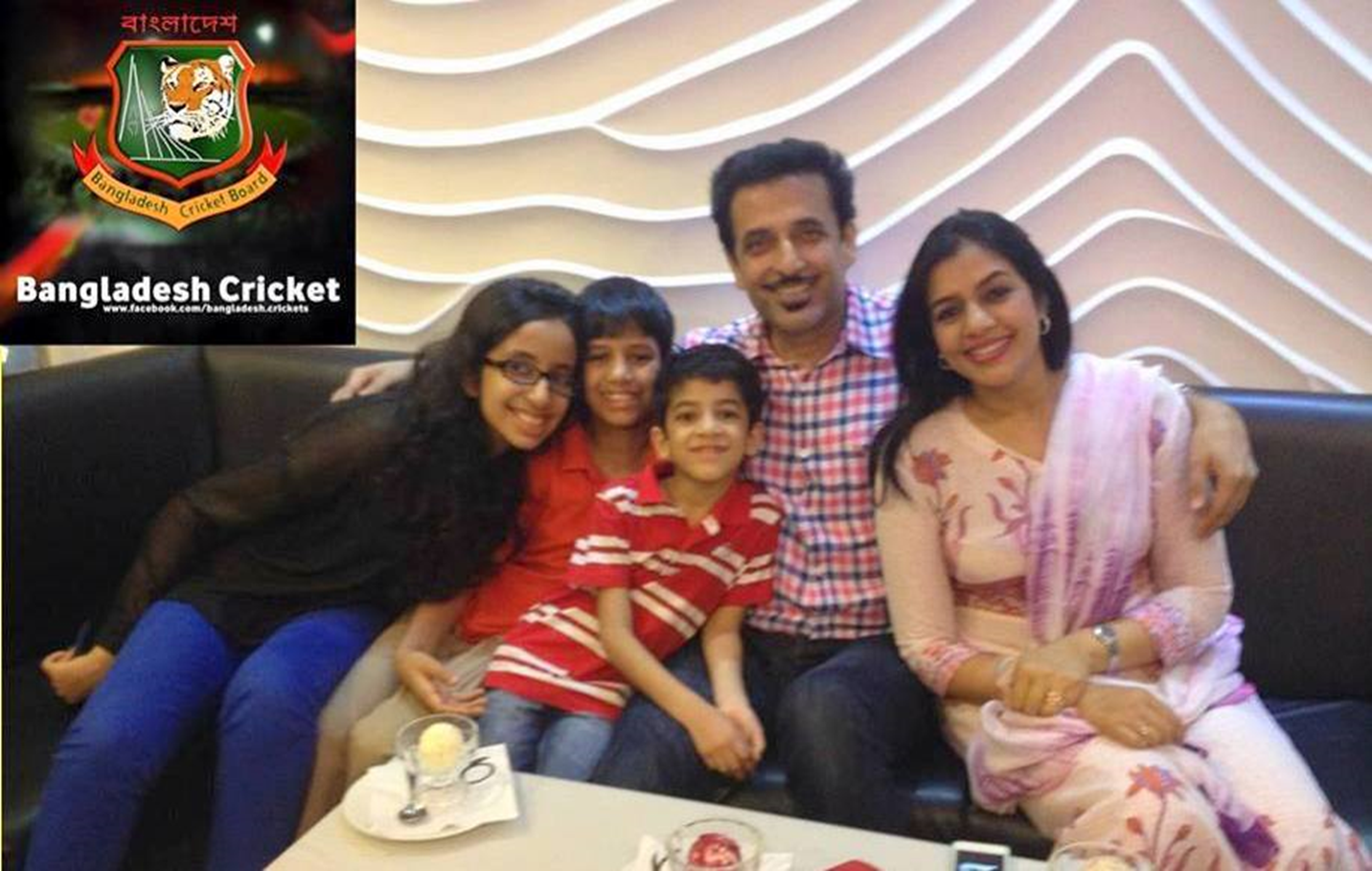 An adjective
Abir is his  younger  son.
Qualifies Abir’s quality
An adjective
Observe the sentences, think, compare and say.
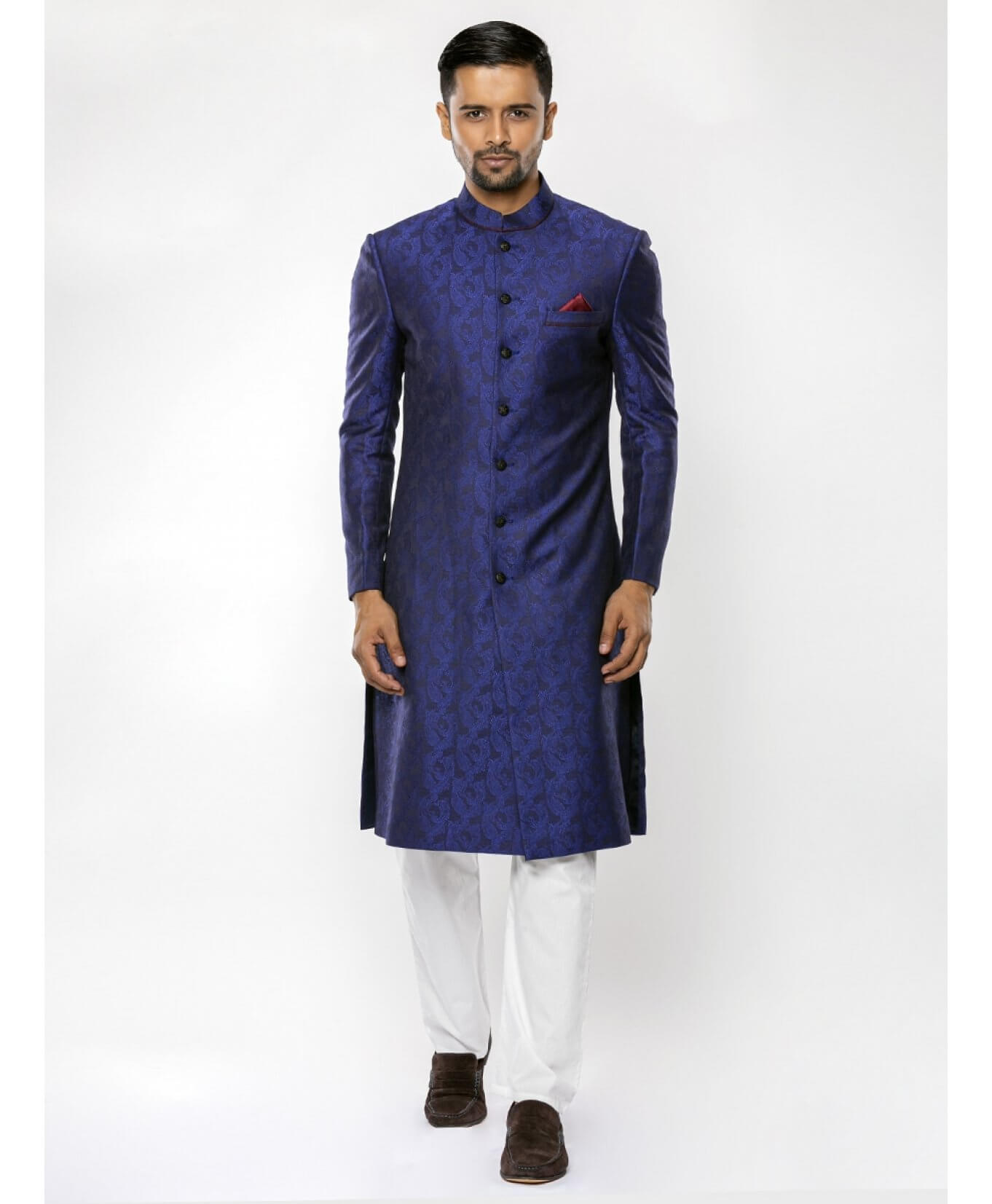 ?
?
than Riad.
Rafi is --
In comparison Rafi is--
taller
tall
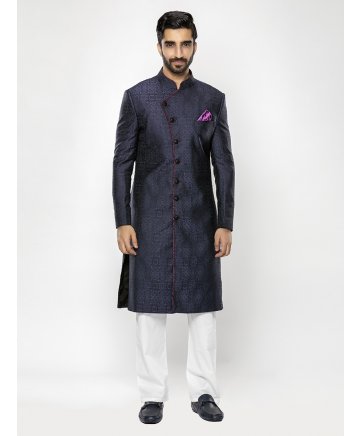 ?
?
than Rafi.
In comparison Riad is--
Riad is--
smaller
small
Riad
Rafi
?
of all the three girls.
tallest
-------
Rima is the
?
-------
of all the three girls.
Rama is the
smallest
tall
comparison between--
small
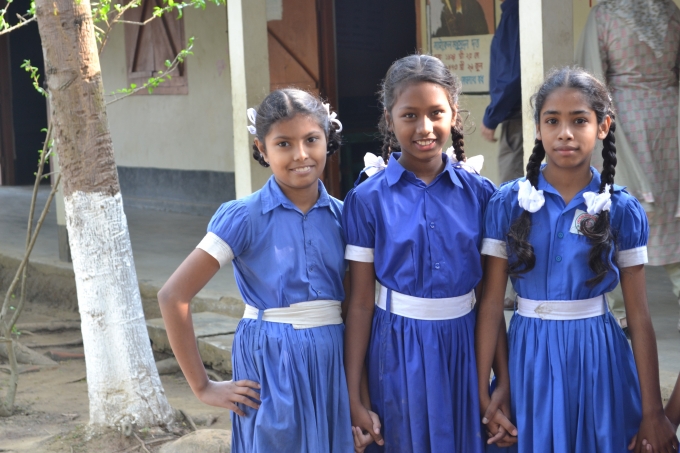 smaller
taller
smallest
two adjectives
tallest
Rima
Degree of Adjectives
Rita
Rama
Could you guise what lesson we are going to enjoy today?
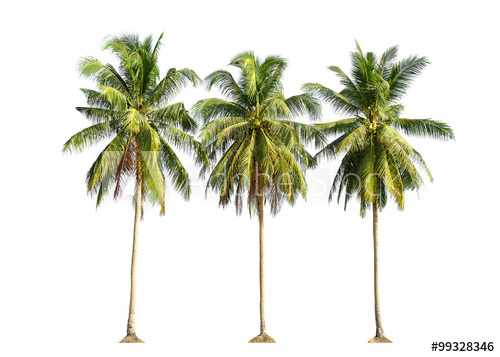 Tallest
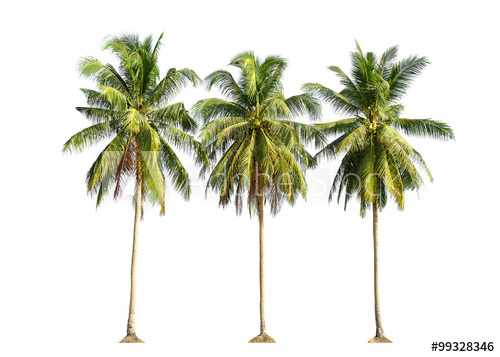 Taller
Tall
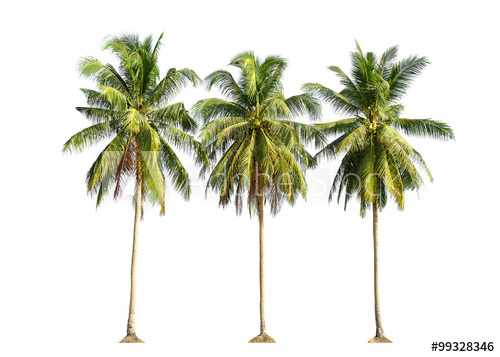 So, our today’s lesson is—
COMPARISION OF ADJECTIVES /Degree of Adjectives
Learning outcomes
After the end of the lesson the learners will be able to---
3.
1.
2.
define comparison of adjectives/degree of adjectives.
differentiate between singular and plural form of degree.
use different kinds of degree in their real life.
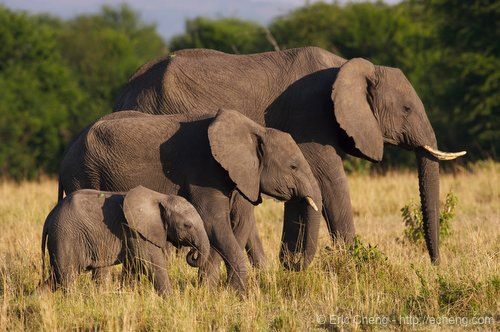 This is a  large elephant
This is the  largest elephant of all.
The word largest compare the animal’s size.
The word large qualifies animal’s quality
This elephant is larger than the smallest one.
Again, this elephant is not as large as the biggest one.
Similarly
The word larger compare the animal’s size.
So, the words as large as, larger and the largest are called Comparison of Adjectives or Degree of Adjectives and their kinds are of three.
positive degree
singular
plural
kinds of degree
superlative degree
comparative degree
Observe the sentences, of different kinds of degree.
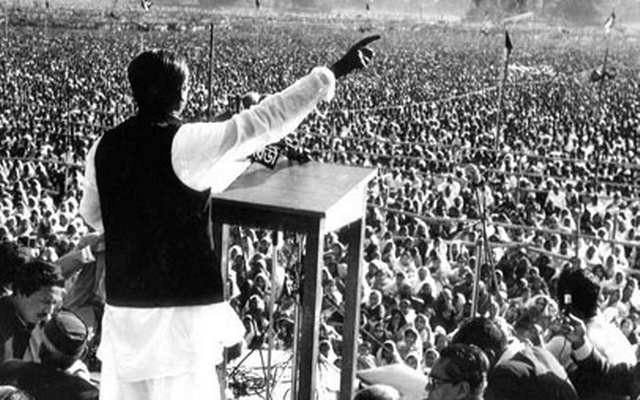 SINGULAR 
FORM
No other speaker is as great as Sheikh Mujib.
positive:
Comparative:
Sheikh Mujib is greater than any other speaker.
Sheikh Mujib is the greatest speaker.
superlative:
plural  form
positive:
Very few speakers are as great as Sheikh Mujib.
Comparative:
Sheikh Mujib is greater than most other speakers.
Sheikh Mujib is  one of the greatest speakers.
superlative:
Difference between singular v plural
Singular form
No other speaker is as great as Sheikh Mujib.
positive:
Sheikh Mujib is greater than any other speaker.
Comparative:
Sheikh Mujib is the greatest speaker.
superlative:
INDIVIDUAL WORK.                                    3 min
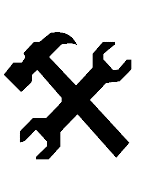 Make four sentences using degree according to direction.
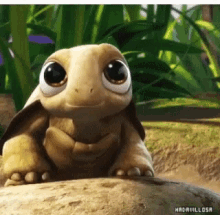 Positive and comparative as singular form.
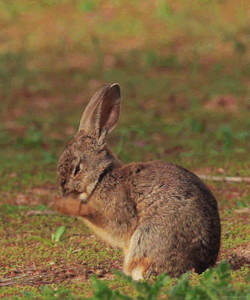 Positive and superlative as plural form.
Jenny :  Shanta, 
you are short.
Let’s  enjoy a dialogue
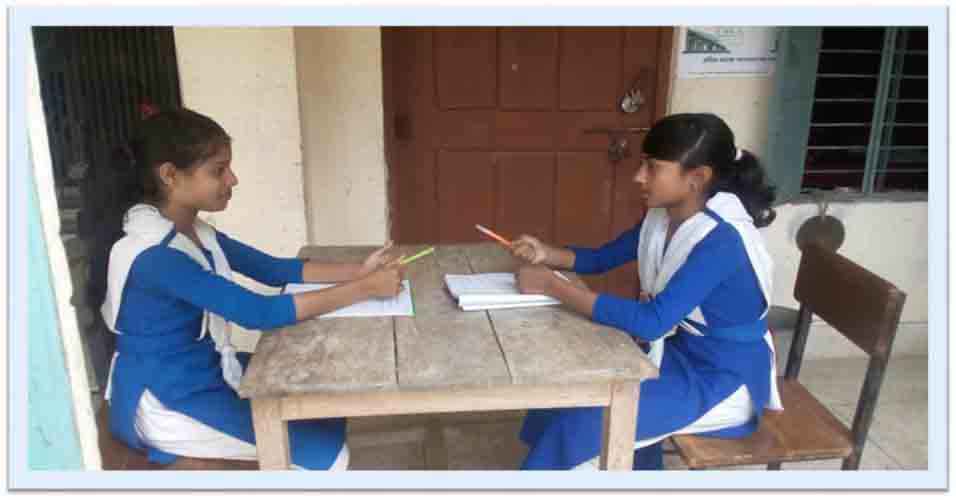 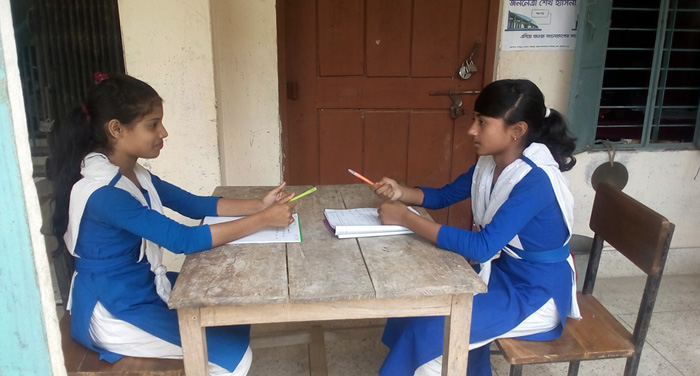 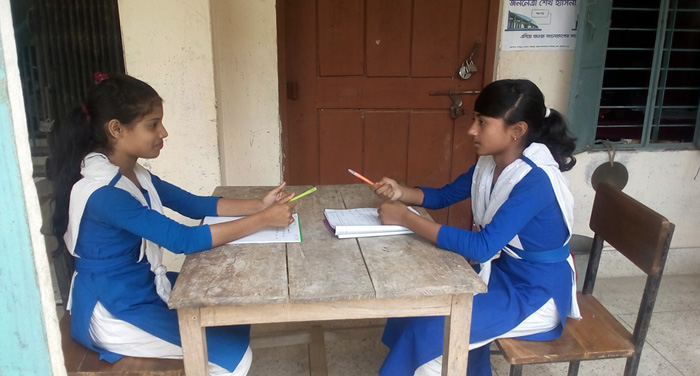 Shanta :  Probably I am
 not shorter than you.
Jenny :  Sorry Shanta, I am taller than you.
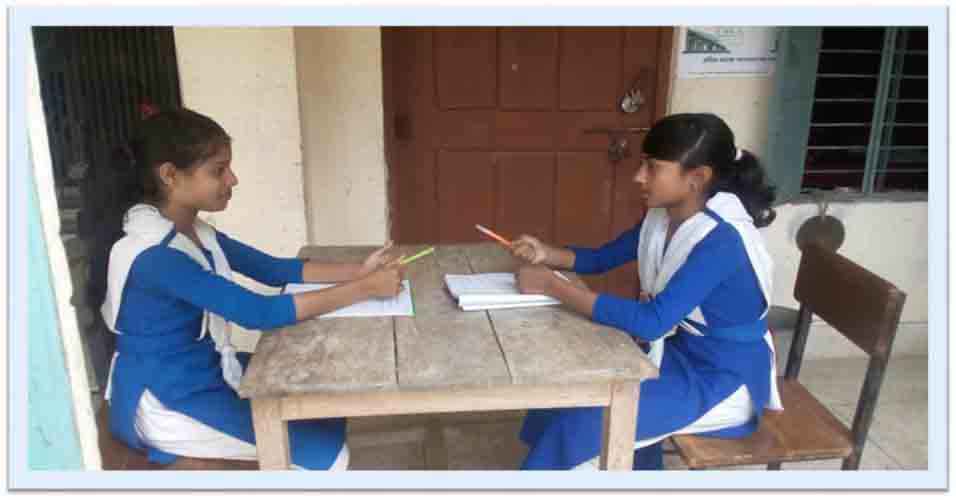 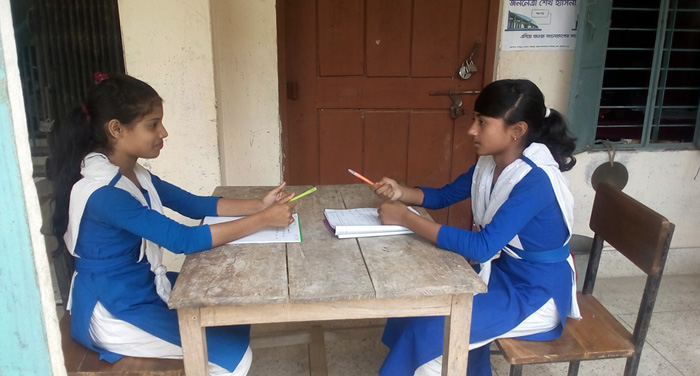 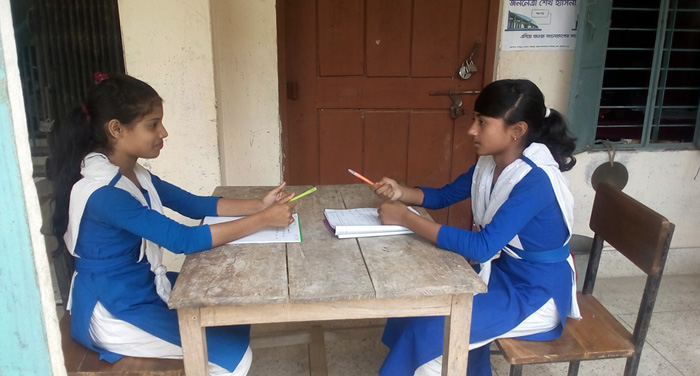 Shanta :  But you are not the tallest student in the class.
Jenny :  I agree. Rita is the tallest girl in our class. Who is the shortest girl in our class?
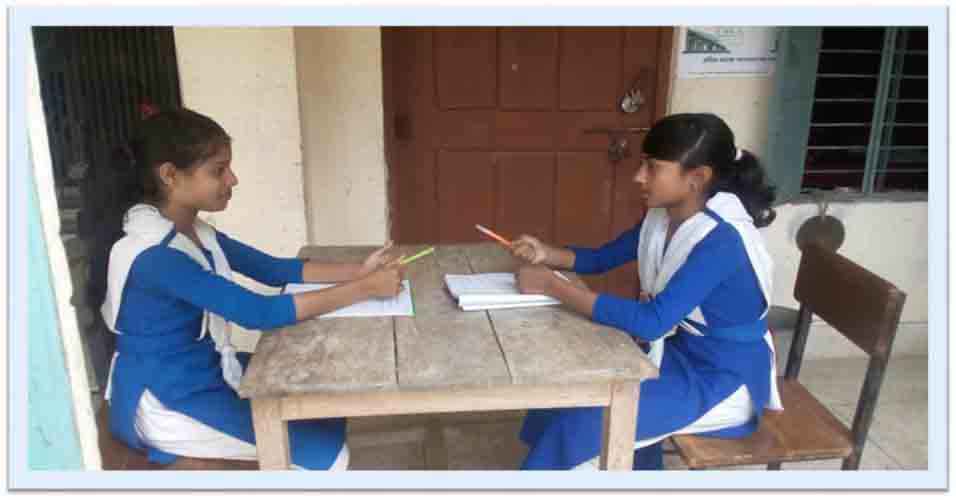 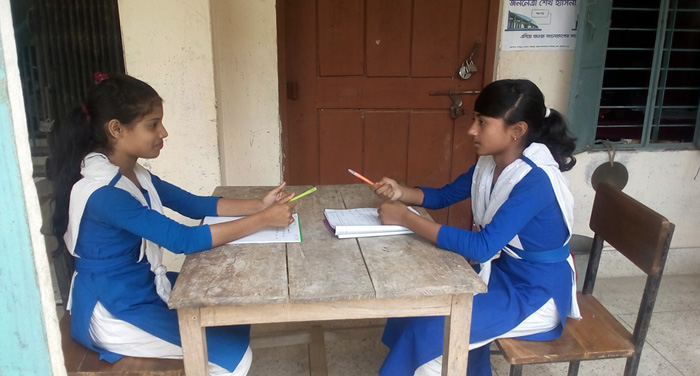 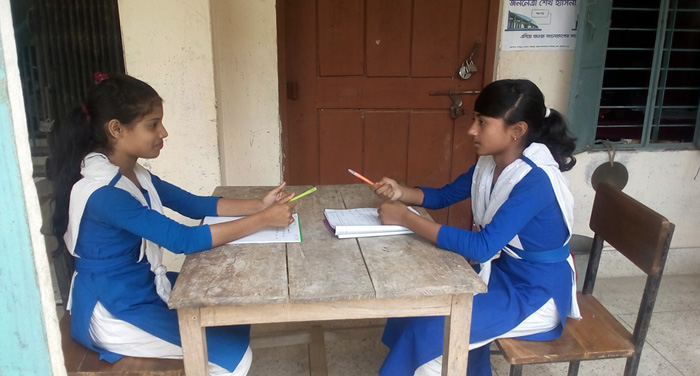 Shanta :  I am sure, it is not me. Probably Rimi is the the shortest girl in our class.
Jenny :  Shanta, we should not label one as tall, taller, tallest or short, shorter, shortest without measuring their height.
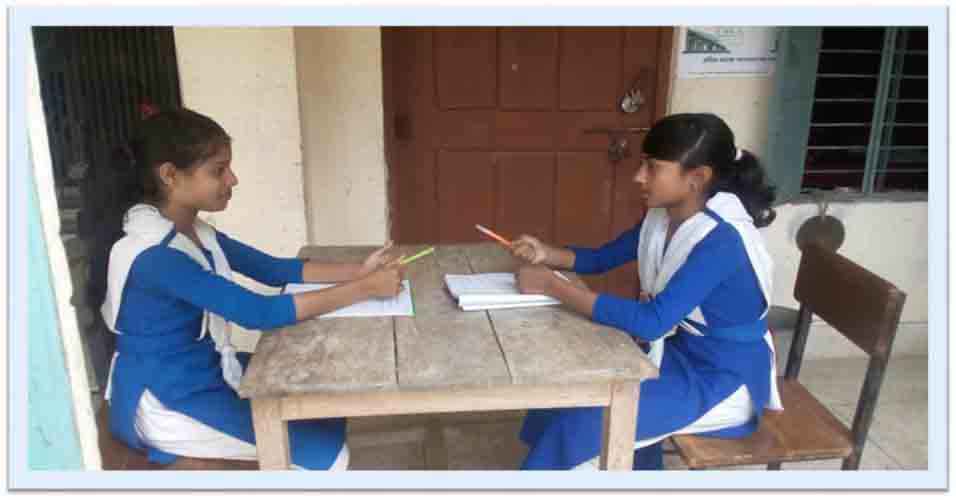 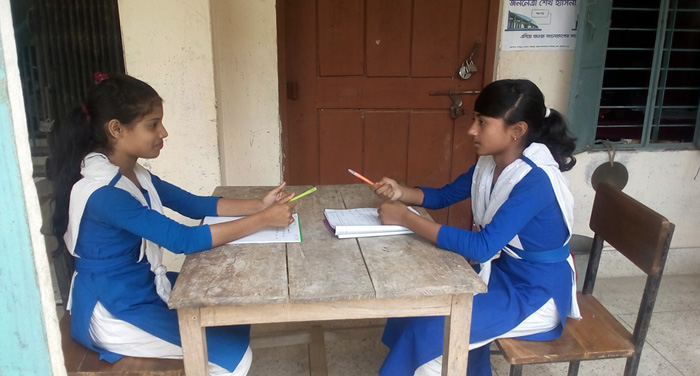 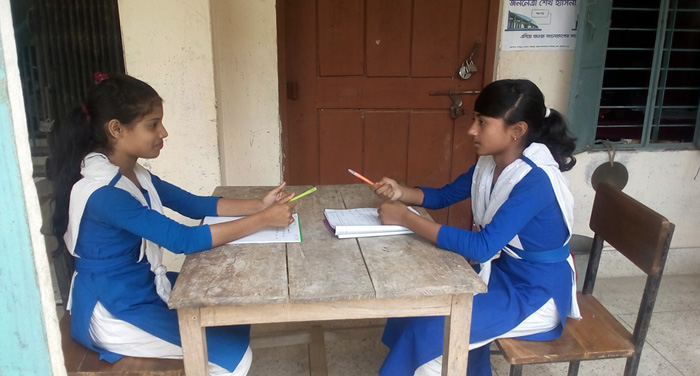 Shanta :  You are quite right, Jenny.
Note for you. 1
If the adjective is one syllabic, (er/r) is added at the end of comparative degree and (est/st) is added at the end of superlative degree. As:
Note for you. 2
If the adjective is one syllabic, but ends with single consonant and before it vowel comes then consonant must be doubled. At the same the previous rule must be followed. As:
Note for you. 3
If the adjective is one syllabic, but ends with (y) and before (y) consonant comes then (y) must be changed into (i) As:
PAIR WORK.                                     5 min
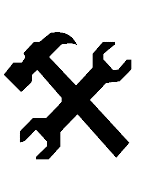 Fill in each gap with correct form of degree using the words from the box below.
Happy	 sad		fast	 	hot		 thin
1. Shila ran --------than Nila did. 
2. The weather is -----today than yesterday.
3. Mr. Anin one the ------ men in the village.
4. Sumi is the -----of all the girls in our class.
5. This book is -------I have ever read.
Let’s observe more about them.
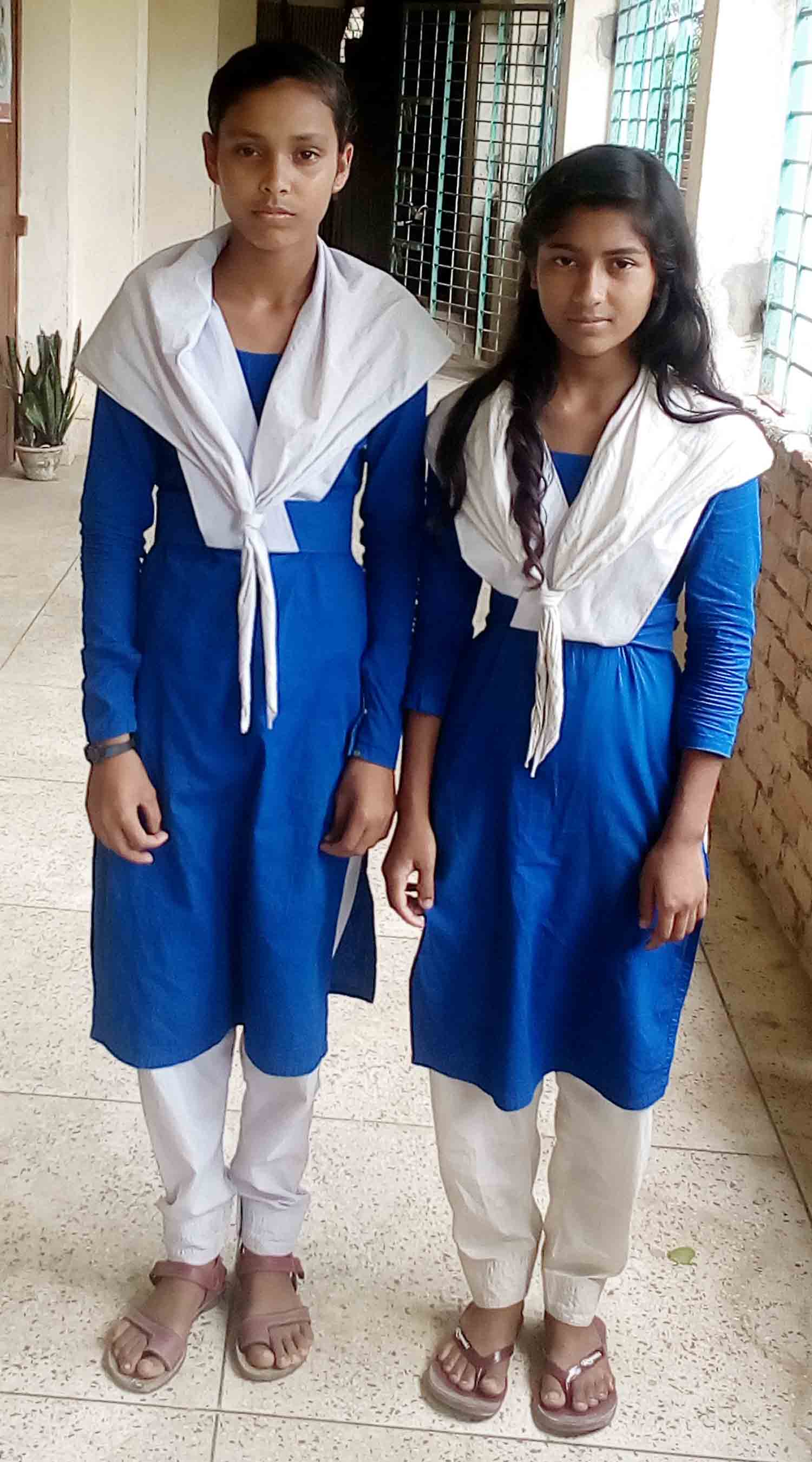 positive:
Lili is as beautiful as Nila.
Comparative:
Nila is not more beautiful than Lili.
Lili is the most brilliant student.
superlative:
Note: If the adjective is not one syllabic,  more and most are added before comparative and superlative degree. As:
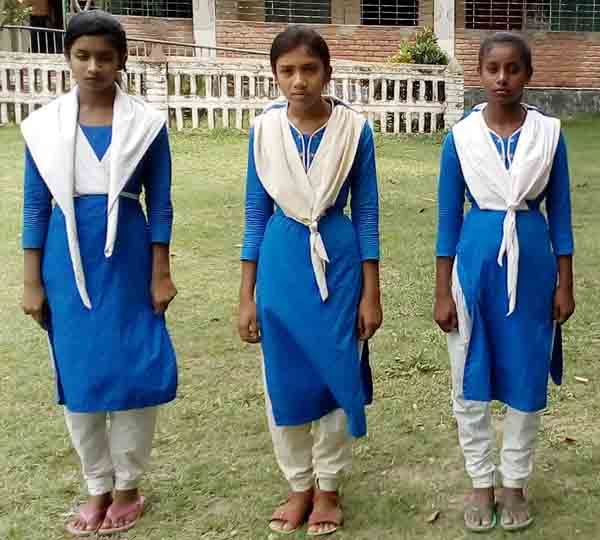 positive:
Rupa is not so good as Mila.
Comparative:
Mila is better than Rupa.
Mila is the best student.
superlative:
Some exceptional degree of adjectives. As:
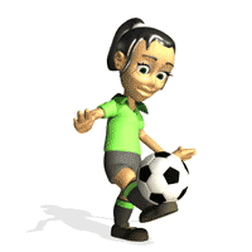 Playing football is the most popular of all the games .
superlative:
Comparative:
Playing football is more popular than all other games.
No other game is as popular as playing football .
positive:
of all/all other
Note: In superlative degree of all and in  comparative degree all other is used but in positive degree of all/all other is understood. Sub.-singular
Group work              10  min.
Transform the following sentences as directed in bracket
1. Mr. Bashir is the busiest man. (comparative)
2. No other dramatist is as popular as Shakespeare (superlative)
3. Akbar is one of the greatest kings in India. (positive)
4. Sam is as little as Tamim. (comparative)
5. Habib is not so happy as Hasib. (comparative)
6. Ripa is better than most other girls.  (positive)
7. Nothing is as easy as to say no. (superlative)
8. Kakoli is as bad as Nupur. (comparative)
Evaluation
1. What is the correct form of comparative degree of the word “careful”?
(b) more careful
(a) careful
(d) carefuller
(c) carefuler
2. What is the correct form of superlative degree of the word “hot”?
(a) hotter
(b) hoter
(c) hottest
(d) most hot
3. Rima is the best girl in our class. positive form of “best”?
(b) good
(a) best
(d) more good
(c) more better
4. Hena is (old) girl. Superlative form of “old”?
(a) older
(b) elder
(c) the eldest
(d) most eldest
5. What is the superlative form of “busy”?
(a) busier
(b) Most busy
(c) busiest
(d) most busiest
Homework
Make five sentences using degree according to direction (adjective).
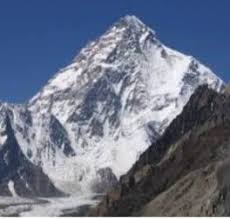 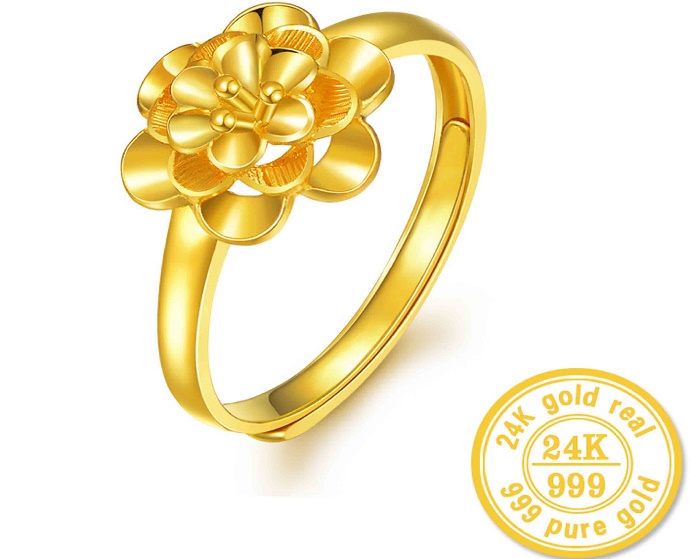 Himalayas
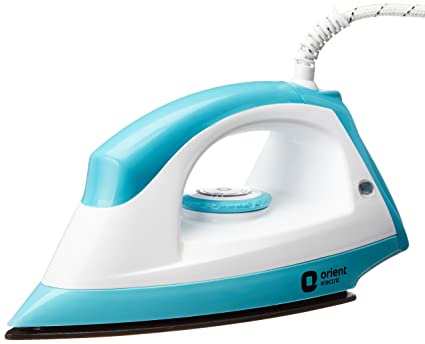 iron
gold
useful as superlative-plural
precious as positive 
& comparative
high as positive 
& superlative
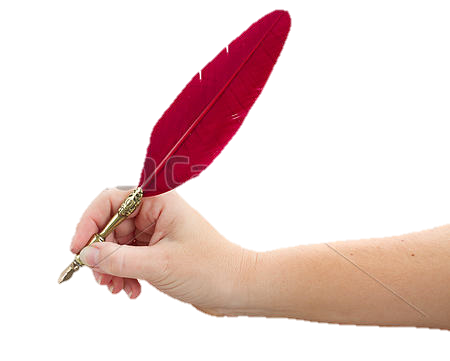 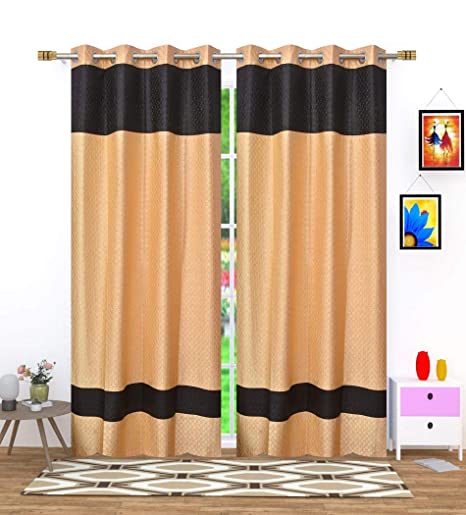 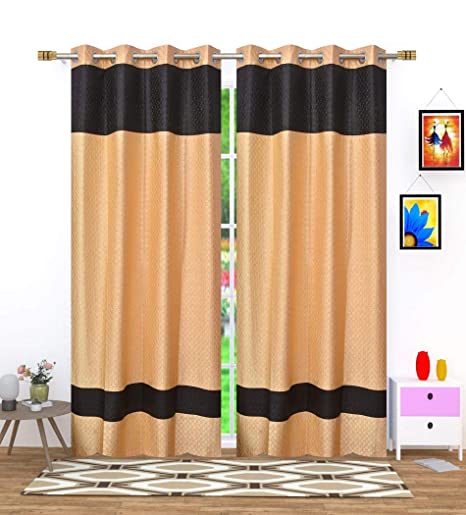 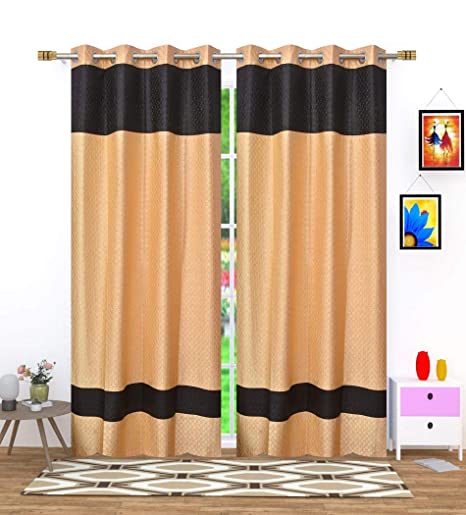 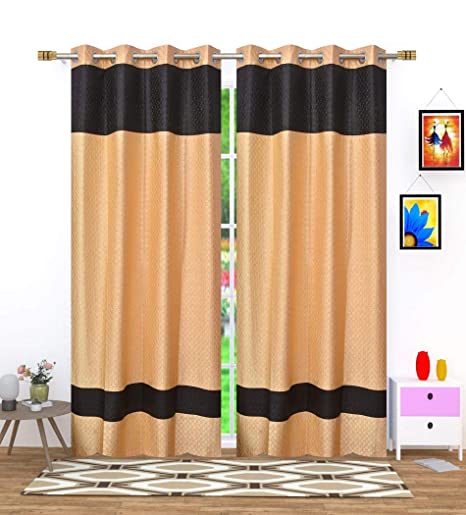 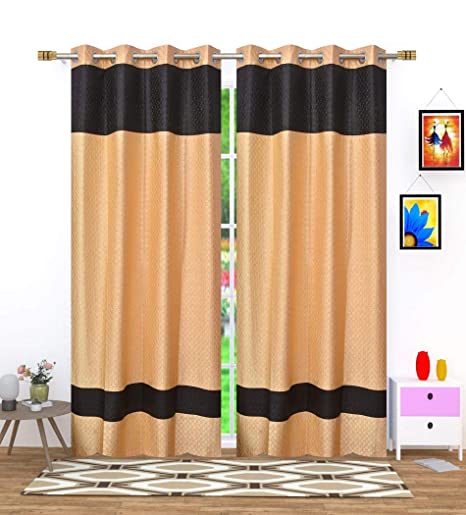 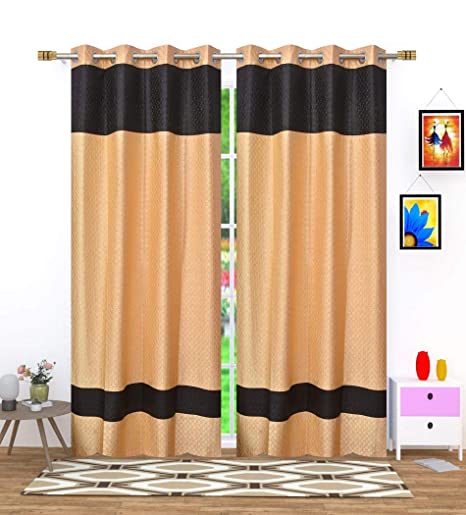 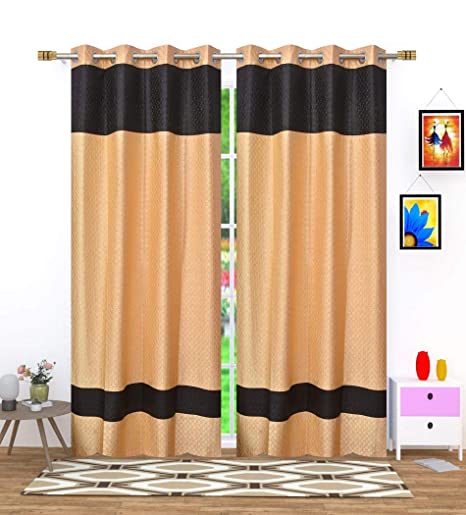 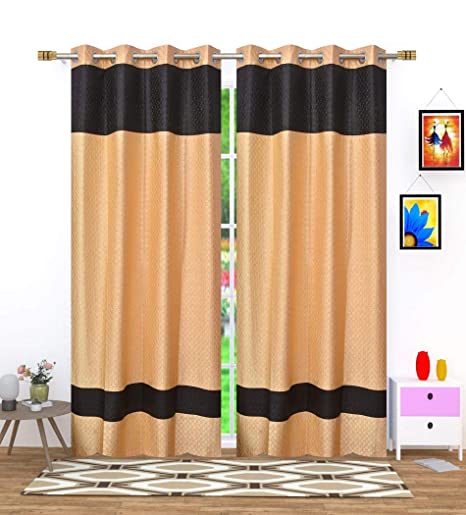 See you next class
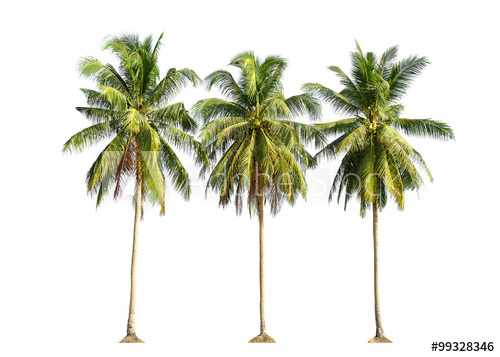 Tallest
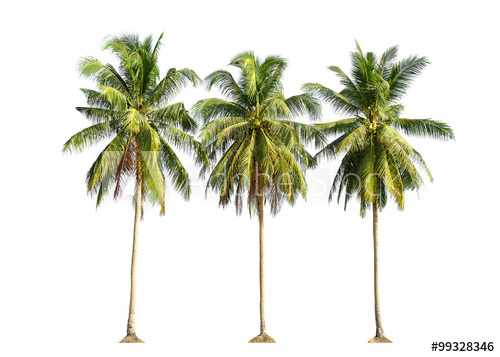 Taller
Tall
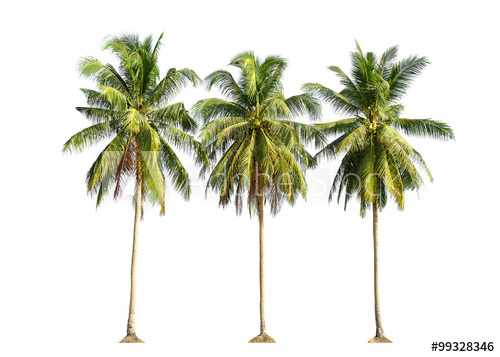 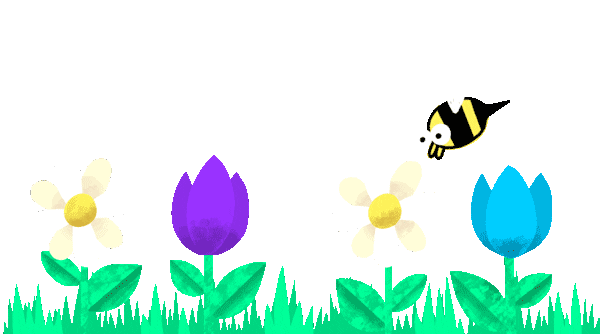 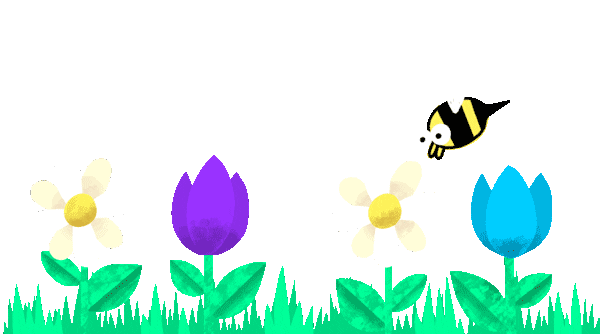